التمهيد
السلامة أثناء اللعب
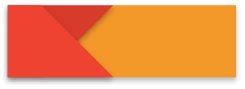 46
كتاب الطالب
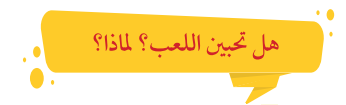 الأخطار أثناء اللعب
الشرح
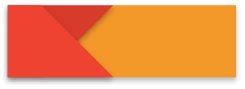 46
كتاب الطالب
للعب فوائد منها:
تنشيط الدورة الدموية, مما يساعد على نمو الجسم نموا صحيحا.
التعلم والتسلية بشكل أفضل.
كسب صداقات أكثر عند ممارسة اللعب الجماعي.
.
الشرح
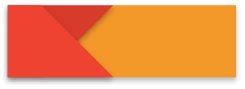 46
كتاب الطالب
هل للعب أخطار؟
نعم، هناك أخطار وحوادث تحدث أثناء اللعب.
تحدثي عن خطر تعرضت له أثناء لعبك، وكيف تصرفت؟
.
نشاط1
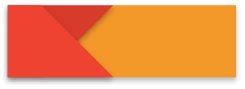 46
كتاب الطالب
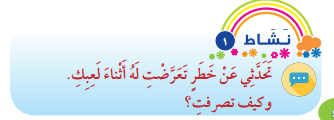 نشاط2
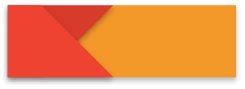 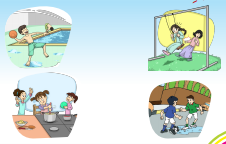 46
كتاب الطالب
أذكري رأيك في هذه الصورة؟
المشاكسة أثناء اللعب وهذا يمكن أن يؤدي إلى الإصابة
نشاط3
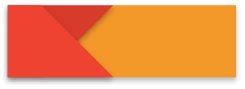 46
كتاب الطالب
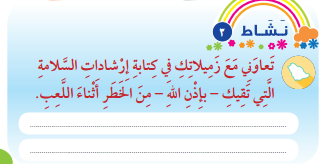 اللعب بهدوء 
اللعب في الأماكن المخصصة للعب.
اللعب تحت إشراف المعلمة .
ترك المزاح ودف الزميلات اثناء اللعب
نشاط4
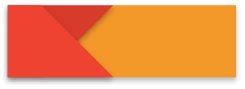 46
كتاب الطالب
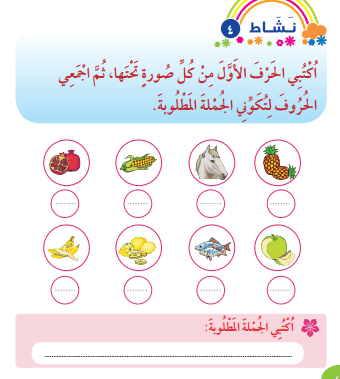 أحذر التزحلق
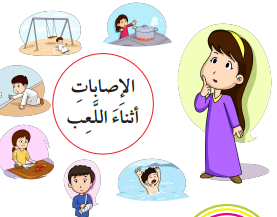 نشاط5
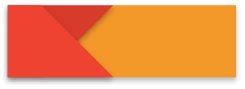 47
كتاب الطالب
استكشفي مكانا في مدرستك قد تتعرضين فيه للإصابات اثناء اللعب وقدمي حلا لمنع ذلك
قد يتعرض الأطفال في فناء المدرسة إلى كثير من الأخطار مثل السقوط أو الاصطدام أثناء اللعب
الأخطار أثناء اللعب
الشرح
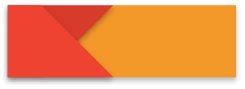 48
كتاب الطالب
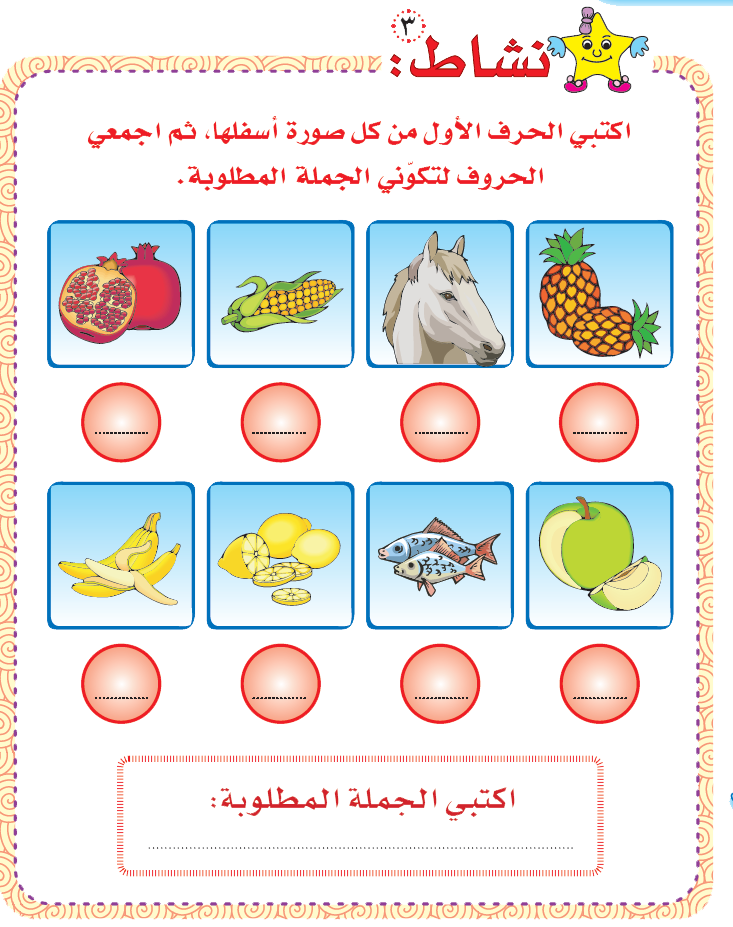 ر
ذ
ح
أ
ل
ت
م
س
احذر تسلم
إرشادات عامة
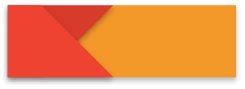 49
كتاب الطالب
تتجنبي اللعب عند مصادر الخطر.
 تحترمي الآخرين أثناء اللعب ولا تسيئي إليهم.
تحافظي على ممتلكات الوطن؛ ليبقى منارة حضارية جميلة.
لا يكون سرورك باللعب مصدراً لإزعاج وإيذاء لآخرين.
لا تلعبي مع الحيوانات و إن كانت أليفة.
هيا نمرح
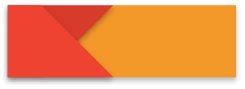 50
كتاب الطالب
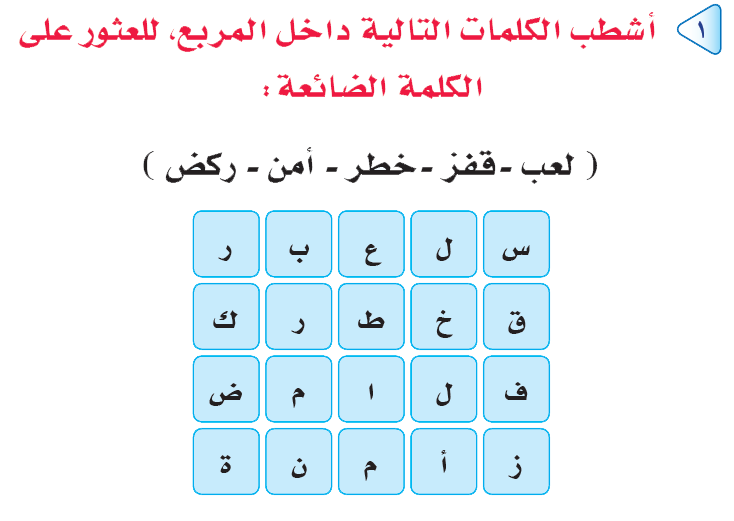 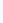 سلامة
هيا نمرح
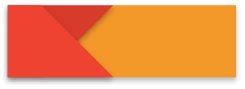 50
كتاب الطالب
أكتب الكلمة الضائعة في الفراغ التالي لأكمل بها الجملة المطلوبة، وأعمل على تطبيقها في حياتي:
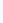 السلامة
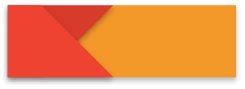 51
كتاب الطالب
أختار الكلمة المناسبة، وأضعها في الفراغ:(التنظيف ـ التدفئة ـ الثقاب ـ الكهرباء ـ المطبخ).اللعب مفيد ومسل ولكن احذر من:
اللعب بأدوات المطبخ.
اللعب بأدوات التنظيف.
اللعب بأعواد الثقاب.
اللعب بمصادر التدفئة.
اللعب بمفاتيح الكهرباء.
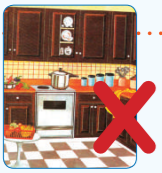 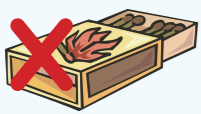 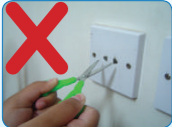 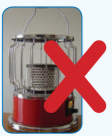 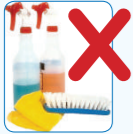